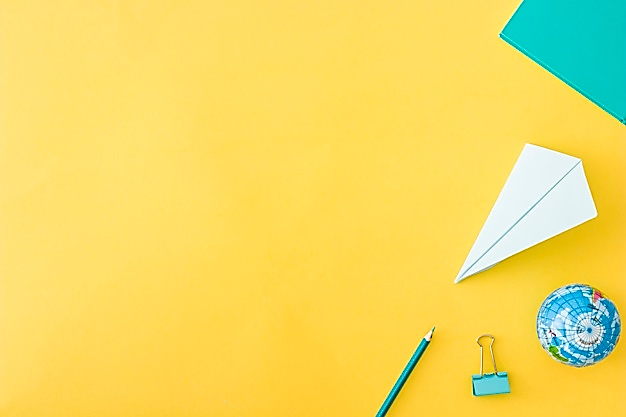 TỰ NHIÊN VÀ XÃ HỘI 
 LỚP 2
Bộ sách Cánh diều
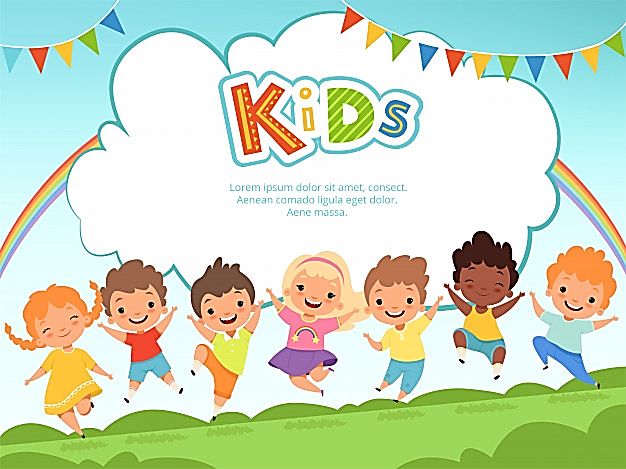 Khởi động
Hát “Không xả rác”
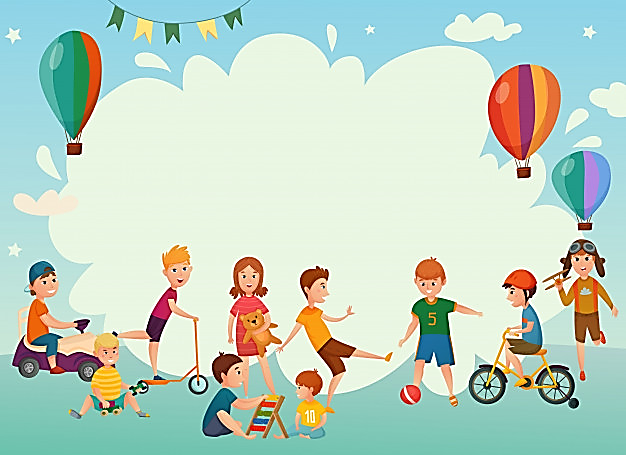 BÀI 6: VỆ SINH LỚP HỌC
(Tiết 1)
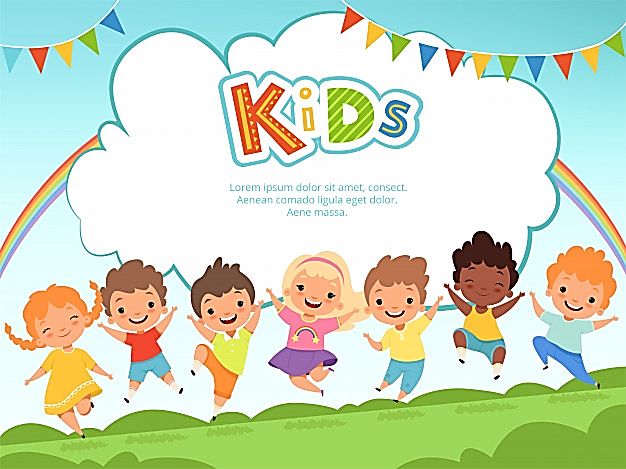 Hoạt động 1: Xác định những việc nên và không nên làm để giữ vệ sinh khi tham gia các hoạt động ở trường
2
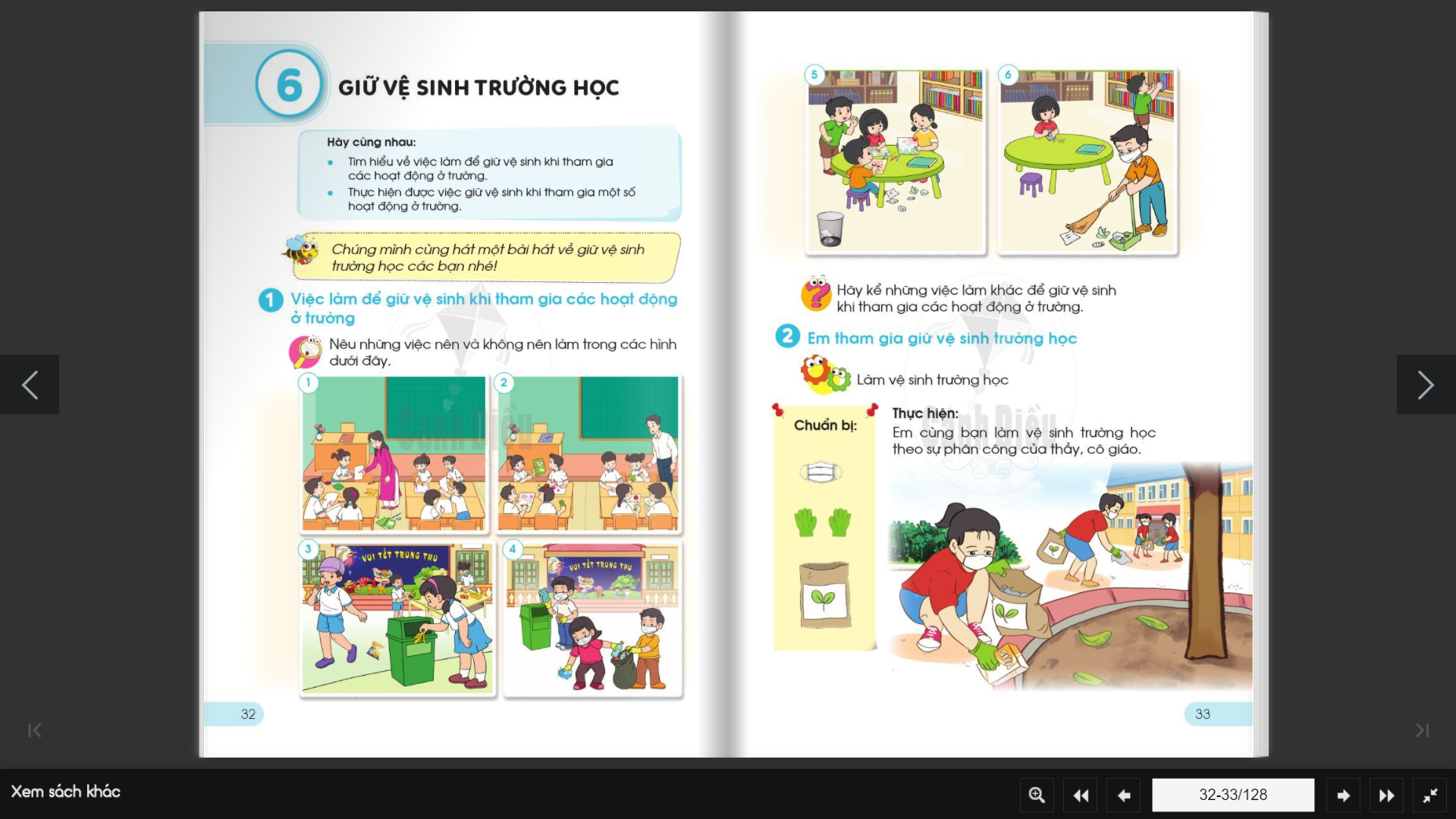 1
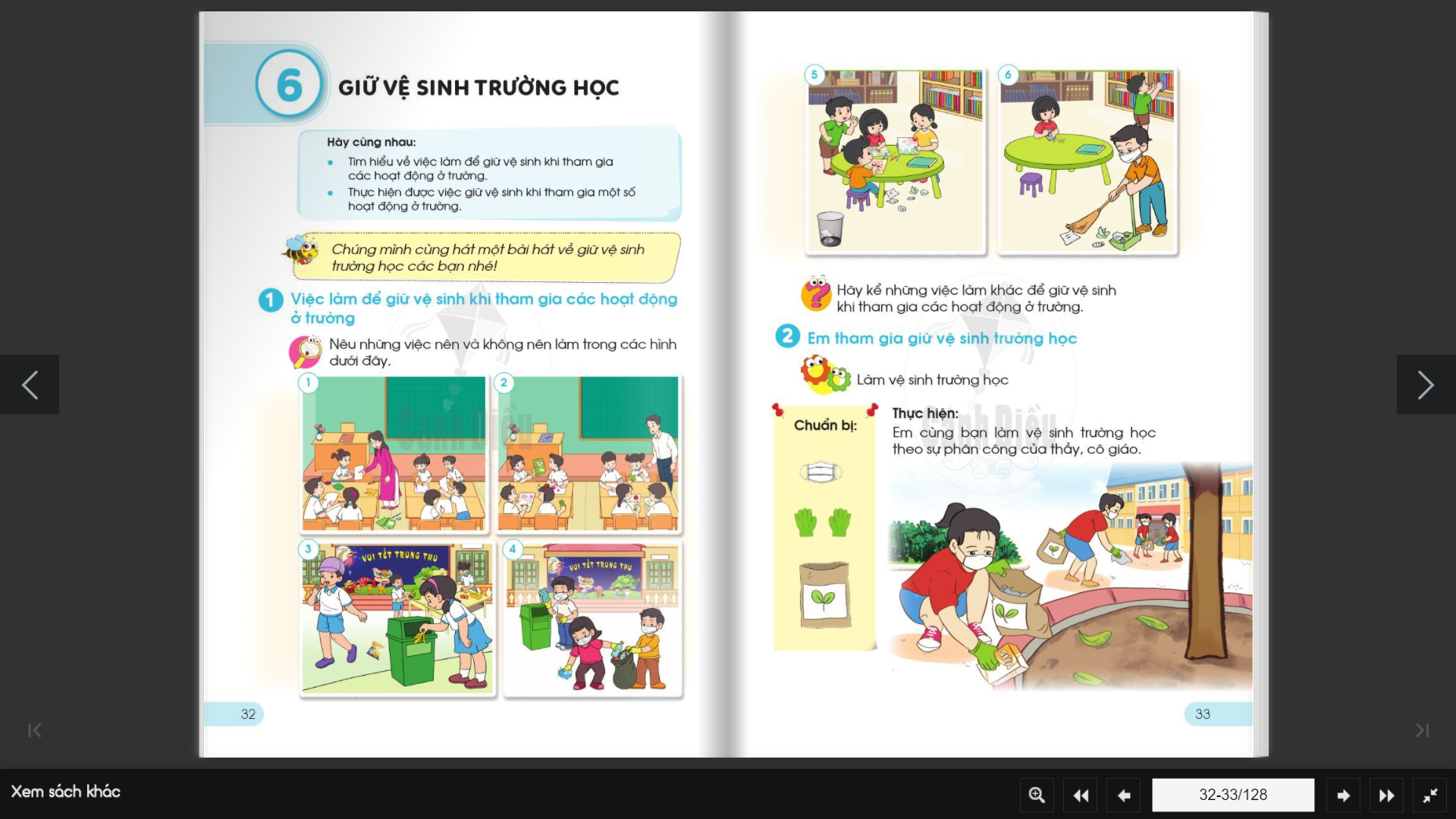 4
3
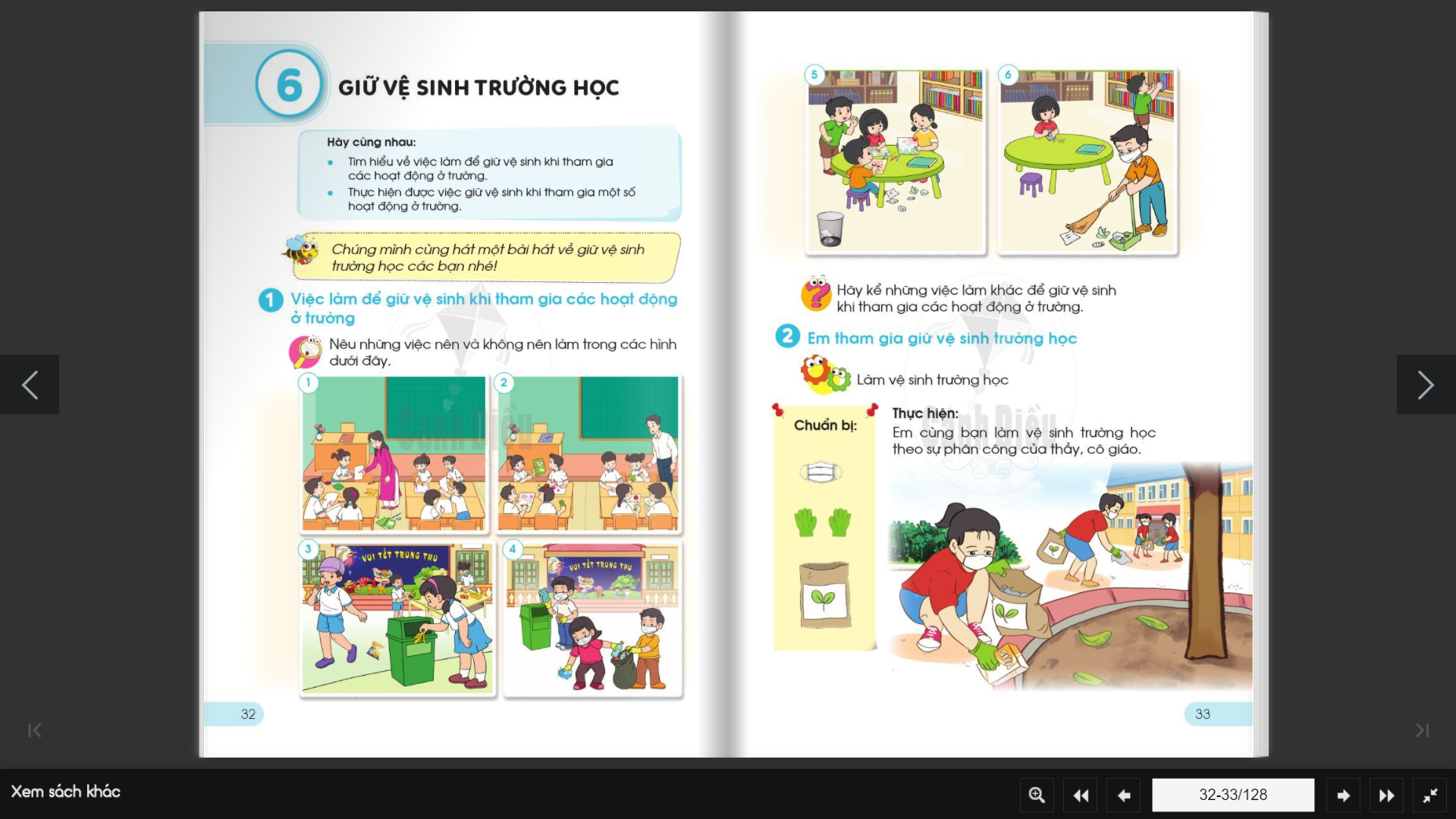 6
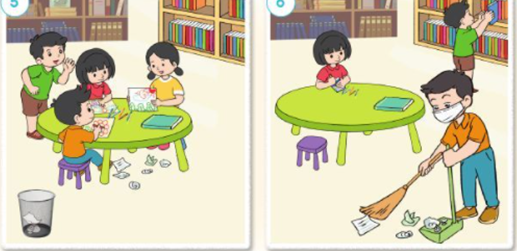 5
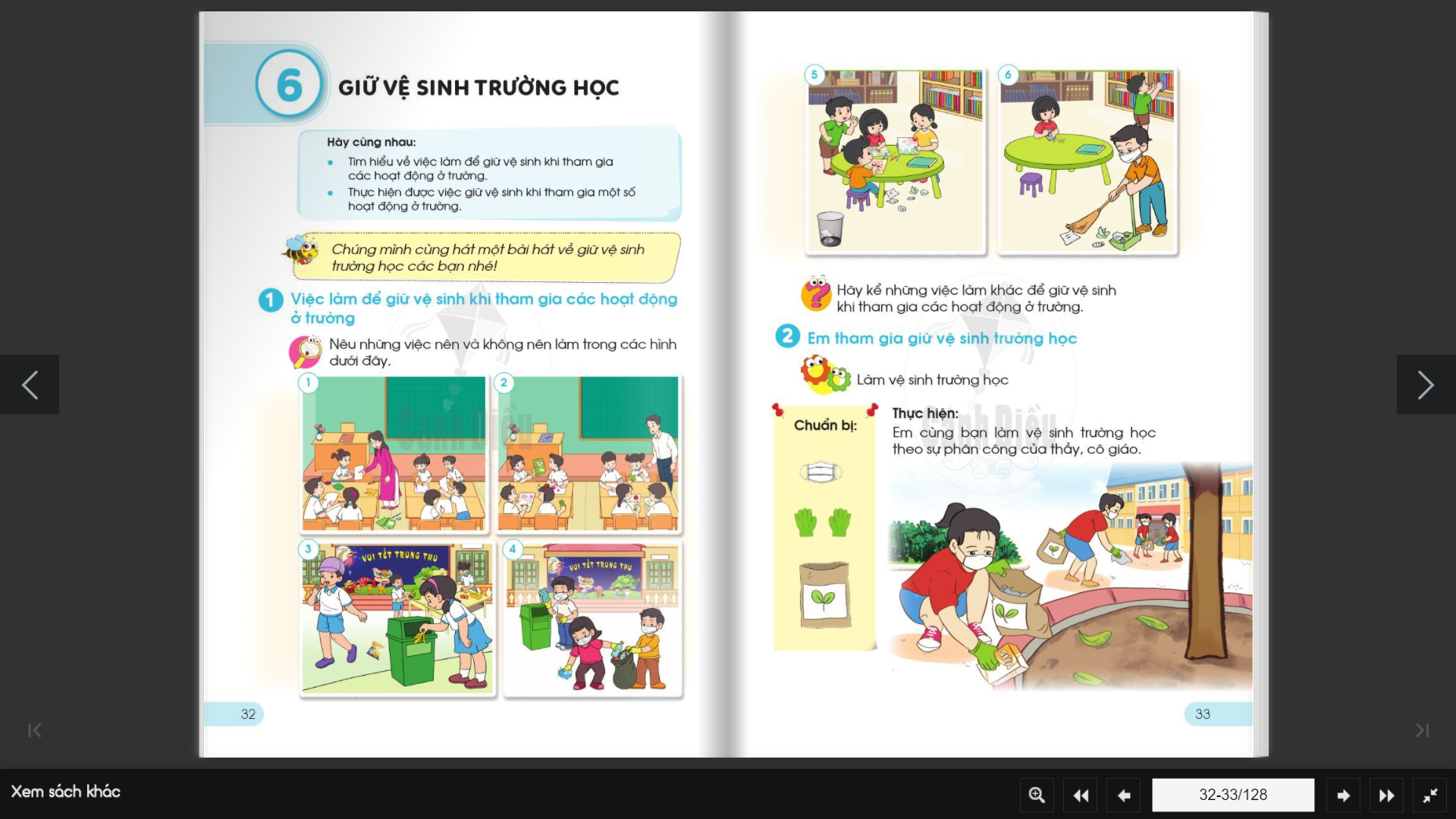 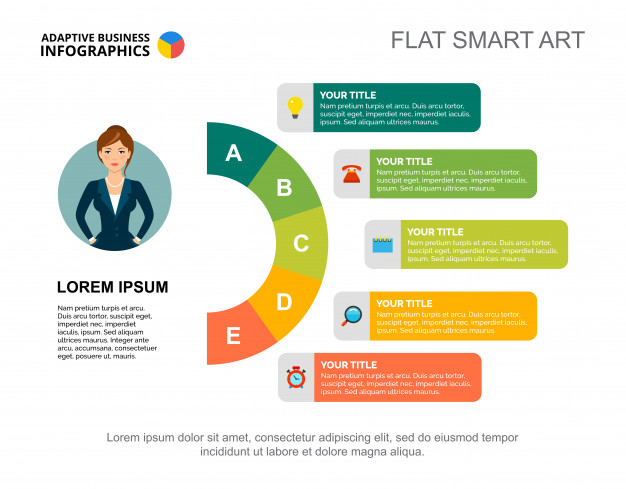 Nhặt và thu gom rác ở sân trường
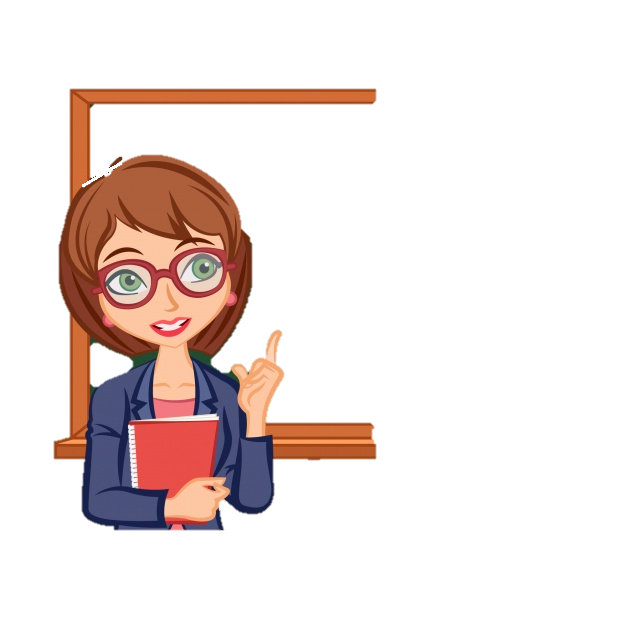 1
Tưới và chăm sóc cây hoa ở các công trình măng non
2
Dọn dẹp và kê bàn ghế trong lớp gọn gàng
3
NHÓM
4
Không vứt rác ra sân trường
5
Không hái hoa, bẻ cành
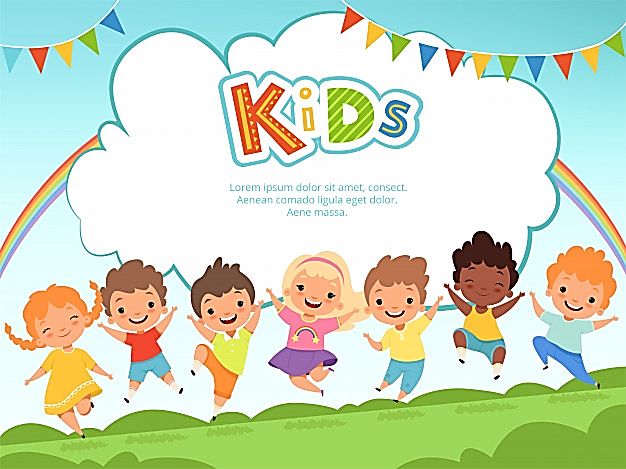 Hoạt động 2
 Thực hành làm vệ sinh trường học
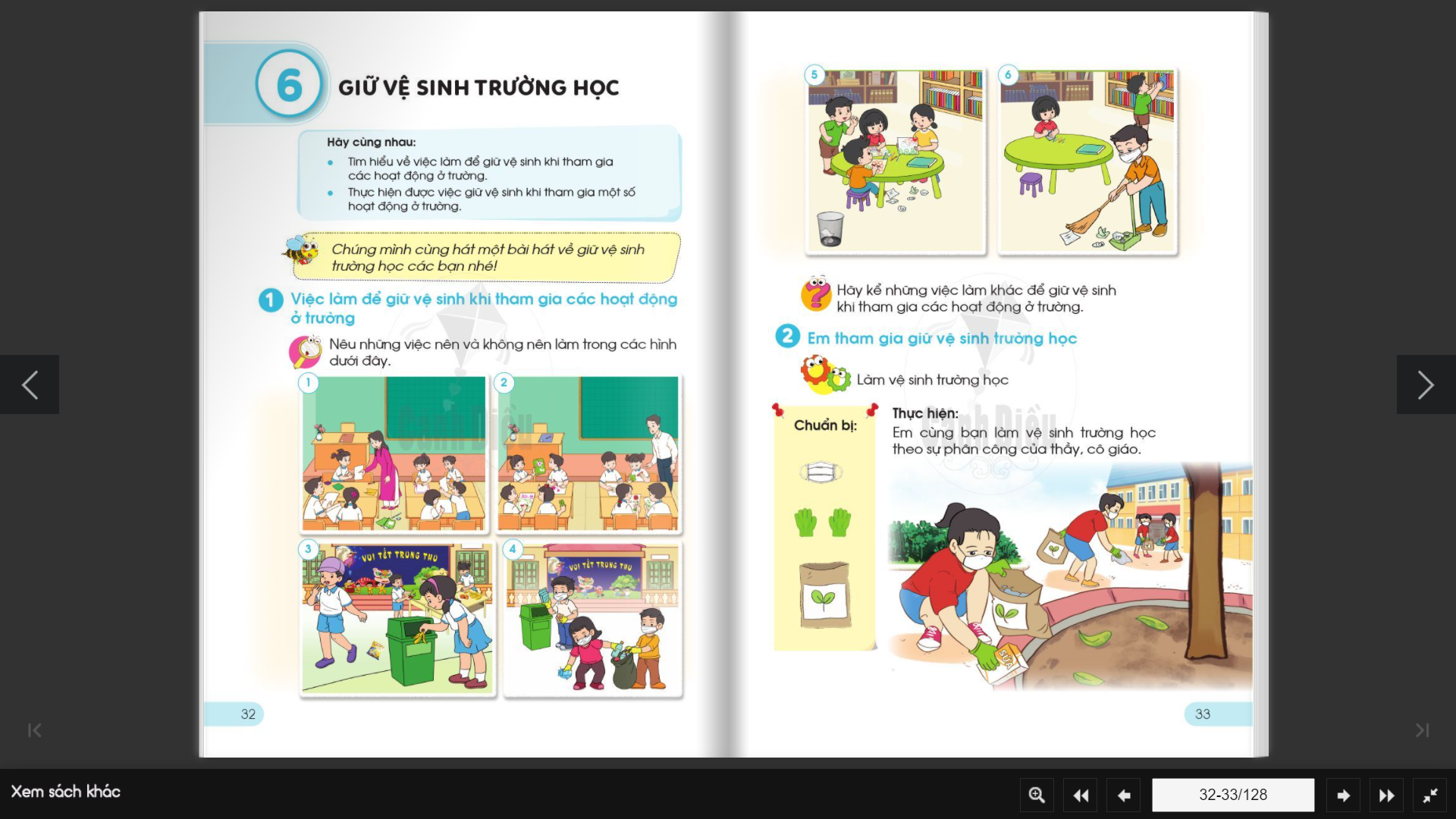